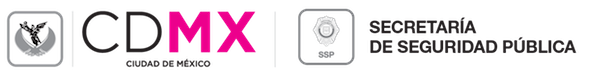 Sistema Institucional de Archivos
Elaboró: Unidad Departamental de Desarrollo Archivístico
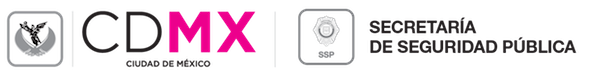 Normatividad archivística aplicable
Ley de Archivos del Distrito Federal

Publicada en la G.O.D.F. el 08 de octubre de 2008
Circular Uno “Normatividad en Materia de Administración de Recursos para las Dependencias, Unidades Administrativas, Unidades Administrativas de Apoyo Técnico Operativo, Órganos Desconcentrados y Entidades de la Administración Pública del Distrito Federal”

Publicada en la G.O.D.F. el 18 de septiembre de 2015
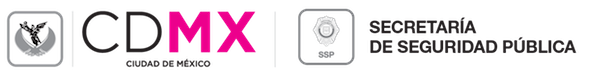 Definición de S.I.A.

Es una herramienta técnica que permite la correcta administración de documentos a lo largo de su ciclo vital.

Esta organizado en dos vertientes, la primera tiene que ver con el tipo de documento (Archivo de Trámite, de Concentración e Histórico) y la segunda con los entes que regulan su funcionamiento (Componente Normativo y Operativo).


Nota: El 19 de agosto de 2015, se formalizó la Implementación del SISTEMA INSTITUCIONAL DE ARCHIVOS de la Secretaría de Seguridad Pública de la Ciudad de México.
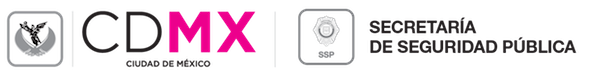 Estructura del S.I.A.
UNIDAD DEPARTAMENTAL DE DESARROLLO ARCHIVÍSTICO EN SU CALIDAD DE UNIDAD COORDINADORA DE ARCHIVOS.
COMPONENTE NORMATIVO
COTECIAD (Comité Técnico Interno de Administración de Documentos)
Coordinación de Control de Gestión Institucional – Oficialía de partes dependiente de la Oficina del Secretario.
 Unidad de Archivo de Concentración dependiente de la Dirección General de Mantenimiento y Servicios.
 Unidad de Archivo Histórico dependiente de la Dirección General de Mantenimiento y Servicios.
UNIDADES GENERALES DE ARCHIVO
COMPONENTE OPERATIVO
UNIDADES PARTICULARES DE ARCHIVO
Unidad de Archivo de Trámite de cada Unidad Administrativa responsable.
Unidad de Documentación en Trámite.
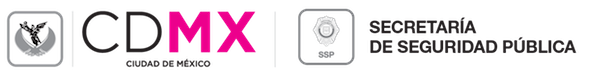 Funciones de la Unidad Departamental de Desarrollo Archivístico

Dictaminar los archivos de las diferentes áreas susceptibles de trasladar al archivo de concentración en apego al Programa Institucional de Desarrollo Archivístico.
Proporcionar apoyo al Comité Técnico Interno de Administración de Documentos (COTECIAD), para brindar información específica en caso de ser necesaria.
Realizar acciones permanentes para la implantación de las normas archivísticas para el mejoramiento integral de los archivos.
Distribuir documentos con personal propio, al interior y exterior de la Secretaría, así como documentación foránea mediante el uso de SEPOMEX.
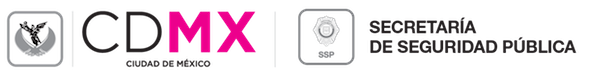 Integración del COTECIAD

Oficialía Mayor de la Secretaría de Seguridad Pública, quien fungirá como PRESIDENTE.
Dirección Ejecutiva de Transparencia, quien fungirá como SECRETARIO EJECUTIVO.
Jefatura de la Unidad Departamental de Desarrollo Archivístico, quien fungirá como SECRETARIO TÉCNICO.
Vocales:
Subsecretaría de Operación Policial.
Subsecretaría de Control de Tránsito.
Subsecretaría de Participación Ciudadana y Prevención del Delito.
Subsecretaría de Desarrollo Institucional.
Subsecretaría de Información e Inteligencia Policial.
Jefatura del Estado Mayor Policial.
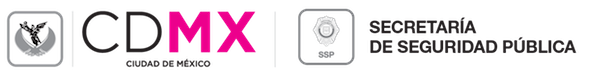 Dirección General de Administración de Personal.
Coordinación de Control de Gestión Institucional.
Dirección Ejecutiva de Organización y Administración Territorial.
Dirección de Servicios.
Representantes:
Dirección General de Asuntos Jurídicos.
Contraloría Interna en la Secretaría de Seguridad Pública de la Ciudad de México.
Dirección General de Tecnologías de Información y Comunicaciones.
Invitados.
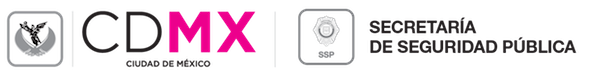 Funciones COTECIAD-SSPU

Constituirse como el Órgano Técnico Consultivo, de Instrumentación y Retroalimentación de la normatividad interna en materia de Administración de Archivos de la Secretaría.
Propiciar el desarrollo de medidas y acciones que favorezcan la implementación de normas archivísticas.
Aprobar el Manual Específico de Operación del COTECIAD.
Elaborar el Programa Institucional de Desarrollo Archivístico.
Propiciar la capacitación por medio de cursos, talleres o seminarios, dirigidos al personal encargado del manejo de los archivos.
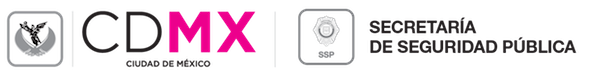 Ciclo Vital del Documento

Fue expuesto por primera vez por la Administración Norteamericana como resultado de los trabajos de la Comisión Hoover, para buscar solución al problema de la conservación de enormes volúmenes de documentos generados. Llegando a Europa en el año de 1962.

-“Son las etapas o fases por las que atraviesan los documentos a lo largo de su existencia, determinadas por lo valores y usos que tienen en cada una de ellas”-

Su principal exponente T.R. Schellemberg, planteo en tres fases:
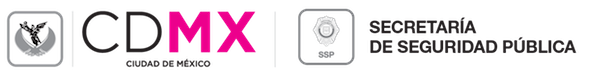 FASE
ACTIVA
FASE
SEMIACTIVA
FASE INACTIVA
VALORACIÓN PRIMARIA
VALORACIÓN SECUNDARIA
ARCHIVO DE TRÁMITE
ARCHIVO DE CONCENTRACIÓN
ARCHIVO HISTÓRICO
BAJA DOCUMENTAL
TRANSFERENCIA PRIMARIA
TRANSFERENCIA SECUNDARIA
VALORES PRIMARIOS
VALORES SECUNDARIOS
ADMINISTRATIVO
LEGAL
FISCAL
EVIDENCIAL
TESTIMONIAL
INFORMATIVO
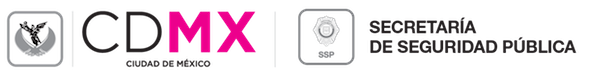 Fase Activa – Archivo de Trámite o de Gestión Administrativa

Inicia cuando los documentos son producidos y utilizados en el curso de alguna gestión y termina una vez que se concluye definitivamente el asunto que generó la documentación.

Su lugar de resguardo se encuentra en la propia área generadora que es el archivó de trámite.

Cuando baja la frecuencia de consulta de la documentación, ésta es trasladada al archivo de concentración, donde su uso y consulta se convierte en eventual o esporádica.
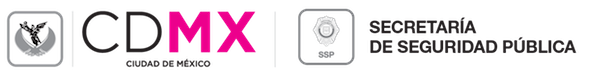 Archivo de Trámite

Es la Unidad responsable de recibir, clasificar, abrir expedientes, glosar, catalogar, expurgar, valorar y realizar transferencias primarias de los documentos de uso cotidiano y necesario para el ejercicio de las atribuciones de una unidad administrativa y/o operativa.

Transferencia Primaria

Es el proceso de traslado controlado y sistemático de series documentales de consulta esporádica de un archivo de Trámite al Archivo de Concentración, con base en las disposiciones contenidas en el Catálogo de Disposición Documental.
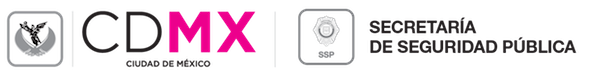 Valoración Primaria

Identificación y determinación de los plazos y modalidades de uso de los documentos por parte de las instituciones que los producen o conservan.

Los valores primarios:

Administrativo. Aquel que poseen los documentos producidos o recibidos por una Institución y sirven como testimonio de sus procedimientos y actividades.
Legal. Es el plazo durante el cual los documentos se conservarán en la institución para su posible uso y así certificar derechos u obligaciones de la administración pública o de sus ciudadanos.
Fiscal. Es aquel que tienen los documentos que pueden servir de testimonio del cumplimiento de obligaciones tributarias.
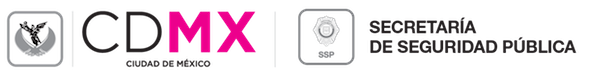 Fase Semiactiva – Archivo de Concentración

Inicia cuando la vigencia primaria otorgada por el área a los documentos, ha cumplido su periodo en trámite.

El periodo de conservación en archivo de concentración es denominado precaucional, el tiempo que permanecerá resguardado dependerá de los valores primarios de los documentos, que son: administrativo, legal y fiscal y del tiempo establecido de acuerdo a la legislación (Catálogo de Disposición Documental) que le competa a la documentación, conforme a los requerimientos institucionales de la misma.

En esta fase se realiza una valoración secundaria para determinar su guarda permanente en el archivo histórico o su baja documental.
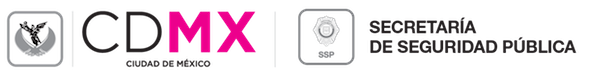 Archivo de Concentración

Es la Unidad responsable de la administración de los documentos cuya consulta es esporádica por parte de las unidades administrativas y operativas de la Secretaría, y que permanecen en él hasta que termina su vigencia y se pueda determinar su destino final (Baja o Conservación en el Archivo Histórico).

Valoración Secundaria

Es la identificación y aplicación de los usos que los documentos tendrán para la investigación científica y social en todos los campos, así como su utilidad como fuente de información de carácter único o permanente.
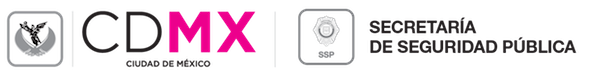 Los valores secundarios:

Evidencial. Es el valor que refleja el origen, organización y desarrollo de la institución.
Testimonial. Refleja la evolución y los cambios más importantes desde el punto de vista legal que sufre la institución (Leyes, Reglamentos, Políticas, Procedimientos, Decretos.
Informativo. La documentación histórica por lo regular posee valores informativos en tanto revelan fenómenos particulares de las instituciones.
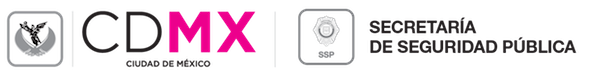 Préstamo de Expediente

Todas las series y los expedientes que se encuentren en el Archivo de Concentración, estarán a disposición del área que los haya generado y transferido, presentando para tal efecto la solicitud firmada, siendo la única que los podrá recibir en préstamo.

El periodo máximo de préstamo será de 30 días hábiles, el cual podrá ser prorrogado a solicitud expresa y debidamente justificada.
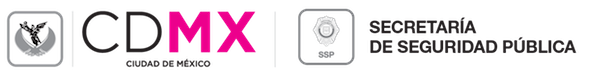 Fase Inactiva – Archivo Histórico

Previo a esta fase se indica cual será el destino de la documentación; estos pueden ser los siguientes:

Muestreo.
Baja documental.
Transferencia, y
Traslado al Archivo Histórico.

En esta fase, la documentación deja de ser utilizada por la Dependencia o Institución y adquiere un valor de uso social en el que cualquier individuo podrá consultarlo y utilizarlo como una fuente de información de investigaciones futuras, publicaciones de artículos, entre otros.
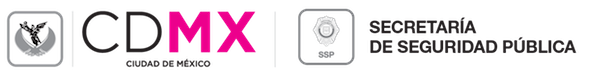 Archivo Histórico

Corresponde a la tercera etapa dentro del ciclo vital del documento.

Recibe las transferencias del Archivo de Concentración, cuando sus vigencias fueron cumplidas.

Esta documentación se conservará y preservará de manera permanente, si al menos tiene un valor secundario (Evidencial, Testimonial o Informativo). 

Transferencia Secundaria

Es el traslado controlado y sistemático, con base en las disposiciones contenidas en el Catálogo de Disposición Documental de las series documentales del Archivo de Concentración al Archivo Histórico, para su conservación permanente.
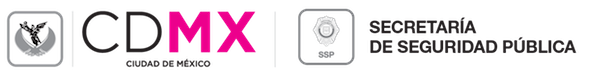 Baja Documental

Es el proceso de eliminación razonada y sistemática de documentación que haya perdido sus valores primarios: administrativos, legales y fiscales; y que no posea valores secundarios o históricos: evidenciales, testimoniales o informativos, de conformidad con la valoración de los documentos de archivo.

El COTECIAD a propuesta del Coordinador de Archivos y mediante la emisión del Dictamen de Inexistencia de Valores Primarios y Secundarios y el Informe de Valoración y Disposición Documental, decidirá si procede o no la baja documental, así como el mecanismo aplicable al mismo.
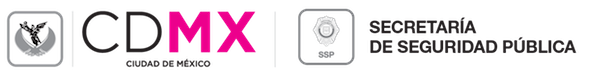 Unidad de Documentación en Trámite

Es la instancia que lleva la administración del flujo documental, así como el registro de la correspondencia de entrada y salida, cuyo soporte de información sea electrónico o impreso.

“Tiene un horario de servicio de Lunes a Viernes de 8:00 a 22:00 horas y los Sábados, Domingos y Días Festivos de 8:00 a 20:00 horas”.

Así como la distribución de la documentación al Interior de la Secretaría, otras Dependencias y particulares en la Ciudad de México, con personal propio. Y al interior de la Republica Mexicana, mediante el Servicio Postal Mexicano.
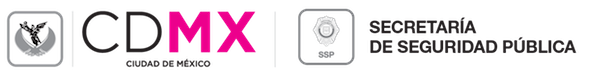 Instrumentos de Control Archivístico

Son los que permiten la ejecución de los procesos archivísticos asociados al Ciclo Vital de los Documentos, los cuales constituyen la herramienta básica para garantizar el orden y conservación (lógica y física) de los acervos públicos.

La Secretaría de Seguridad Pública de la Ciudad de México, cuenta con 16 instrumentos, registrados ante la Dirección General de Recursos Materiales y Servicios Generales de la Oficialía Mayor de la Ciudad de México y  la Coordinación General de Modernización Administrativa.
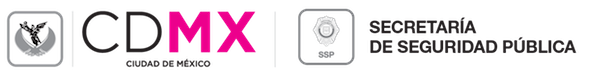 Reglamento del Sistema Institucional de Archivos de la Secretaría de Seguridad Pública del Distrito Federal

Se establecen las disposiciones generales para la integración, organización y funcionamiento del Sistema Institucional de Archivos de la Secretaría de Seguridad Pública del Distrito Federal, el cual es observancia obligatoria para todas las Unidades Administrativas que integran la Secretaría.


Nota: En la Tercera Sesión Ordinaria de 2015 del COTECIAD-SSPU celebrada el 19 de agosto de 2015, se aprobó por unanimidad.
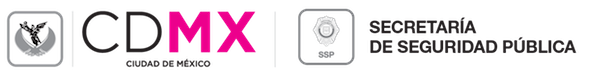 Manual Específico de Operación del COTECIAD

Establece los lineamientos para la integración y funcionamiento del Comité Técnico Interno de Administración de Documentos, para que sus integrantes conozcan y acaten las disposiciones legales aplicables en materia de administración de archivos tanto internas como externas, conformando un Órgano Interno Normativo y Consultivo que instrumenta adecuada y oportunamente, procedimientos, políticas y normas para regular el resguardo, localización, vigencia, custodia, baja y destino final del universo de documentos generados por cada una de las áreas adscritas a la Secretaría.
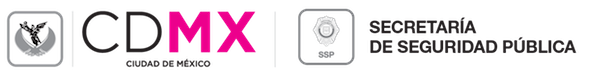 Manual Específico de Operación Archivística de la Secretaría de Seguridad Pública del Distrito Federal

Establecen las políticas, criterios y técnicas archivísticas homogéneas para unificar y eficientar las actividades destinadas al manejo, recepción, registro, seguimiento, organización, clasificación, localización, despacho, uso, dictaminación, transferencia, resguardo, conservación, selección y destino final de los documentos y expedientes que generen en sus archivos las Unidades Administrativas y Operativas que conforman la Secretaría, como resultado de su gestión.

Nota: En proceso de actualización (Julio 2014).
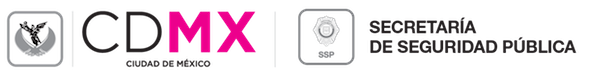 Tabla de Determinantes de Oficina

Instrumento auxiliar de la clasificación archivística que permite identificar plenamente, a través de códigos alfanuméricos asignados por la Dirección General de Recursos Materiales y Servicios Generales de la Oficialía Mayor de la Ciudad de México, las unidades que forman parte de la Secretaría de Seguridad Pública de la Ciudad de México.
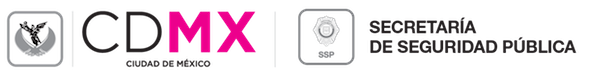 Cuadro General de Clasificación Archivística

Es el modelo e instrumento lógico que representa, de forma sistemática, las categorías establecidas como resultado de la clasificación archivística que refleja la estructura de los fondos con base en las estructuras orgánicas y las atribuciones y funciones de la Secretaría.
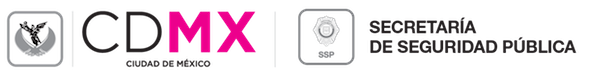 Catálogo de Disposición Documental

Registrará de manera general y sistemática los valores primarios de la documentación, los plazos de conservación o vigencia documental en los Archivos de Trámite y Concentración, la determinación de su destino final al término de sus vigencias, que puede ser de conservación definitiva o en su caso baja.
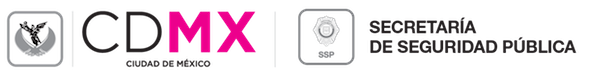 Carátula Estandarizada de Expedientes

Se deberá registrar la información que permita la plena identificación y agrupación archivística de los mismos, en concordancia con la codificación que se les ha asignado.

Deberán indicarse los datos que determinen, si el expediente en su totalidad o en alguna de sus partes, se ha considerado como Información de Acceso Restringido, señalándose además en su caso, la fecha de clasificación y la situación de clasificación o apertura pública del expediente o la parte restringida.
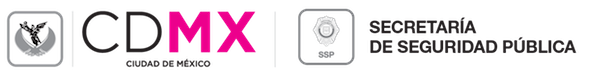 Control de Correspondencia de Entrada y Salida

Facturación de Correspondencia de Entrada, se registrará la documentación que será enviada a las diferentes áreas internas de esta Secretaría.

Facturación de Correspondencia de Salida, se anotará la documentación que será enviada a las diferentes áreas externas de la Secretaría de Seguridad Pública de la Ciudad de México.
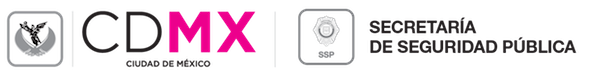 Etiqueta de Identificación para las Unidades de Instalación
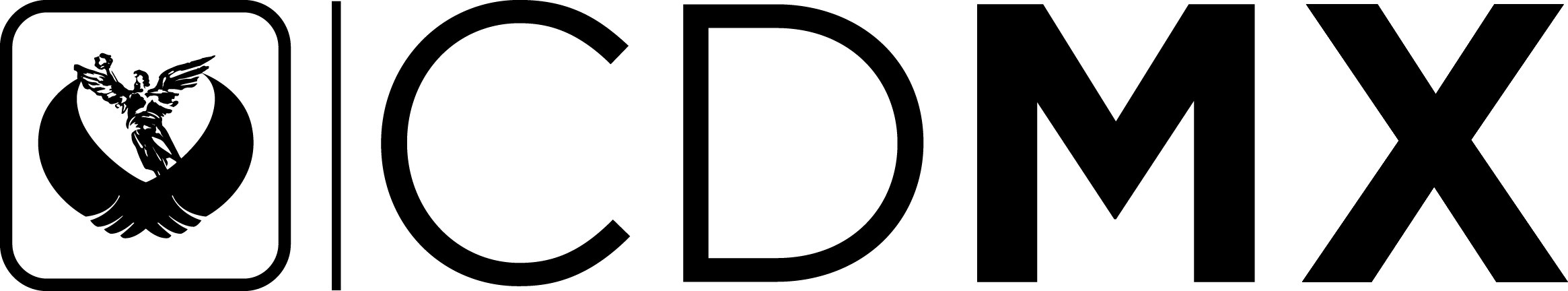 FO-SSP-07-DGMS-29 V1
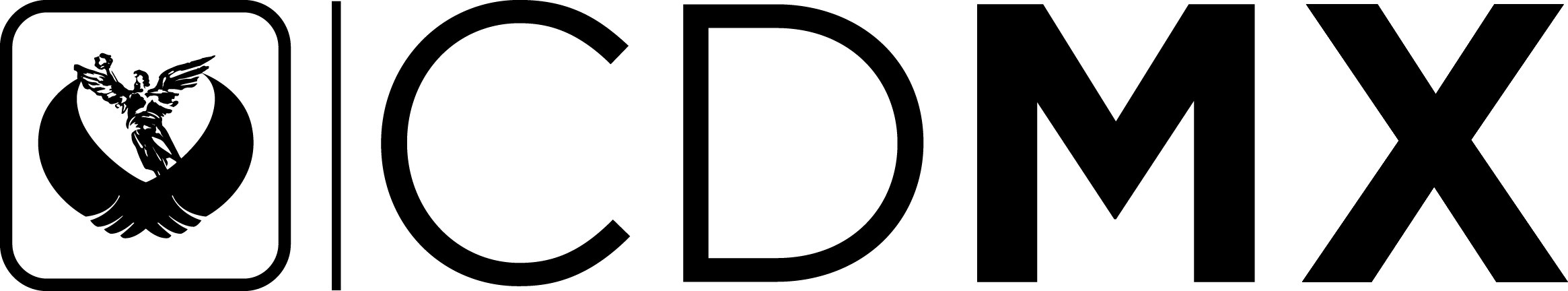 FO-SSP-07-DGMS-29 V1
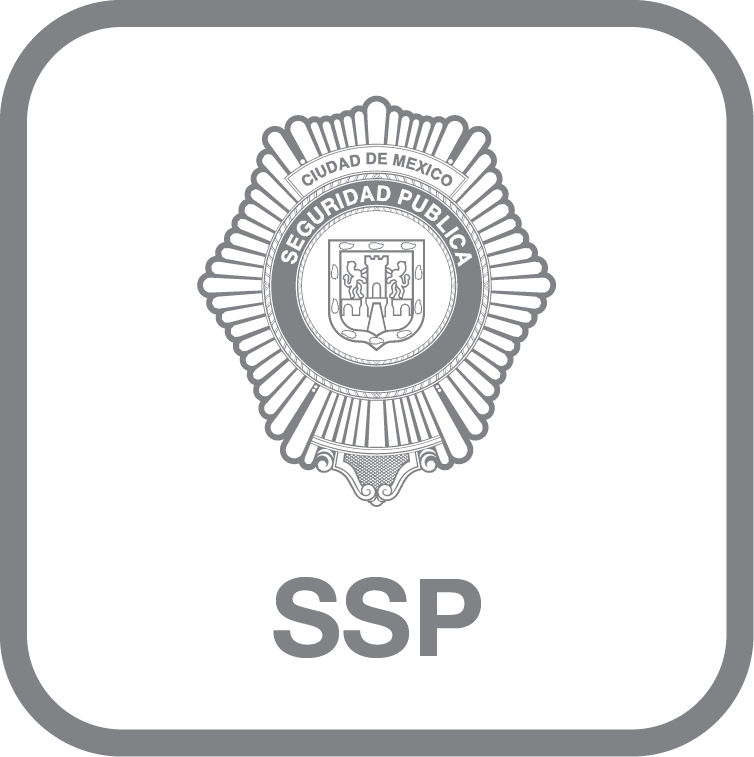 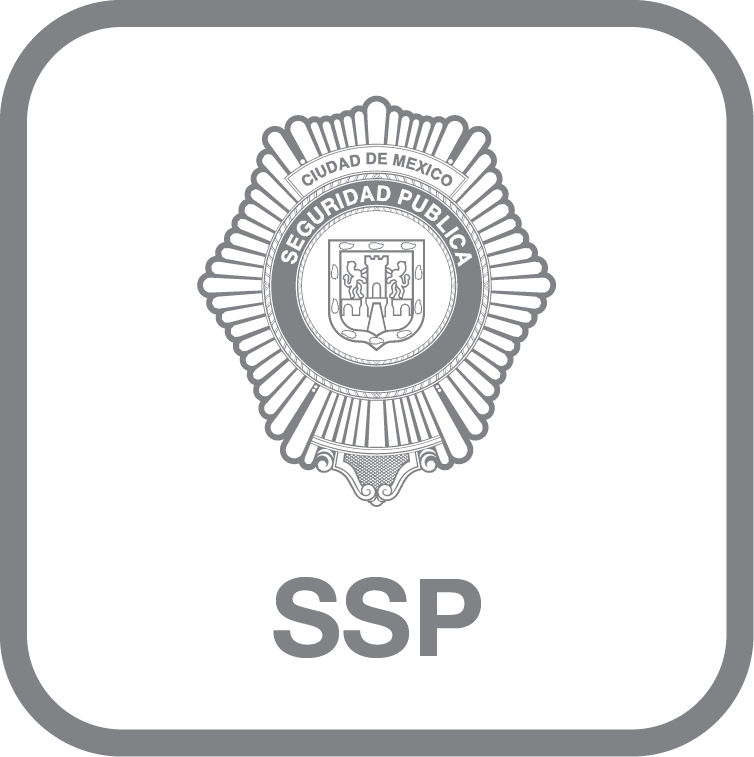 Secretaría de Seguridad Pública, Oficialía Mayor 
Comité Técnico Interno de Administración de Documentos
de la Secretaría de Seguridad Pública (COTECIAD-SSPU)
Secretaría de Seguridad Pública, Oficialía Mayor 
Comité Técnico Interno de Administración de Documentos
de la Secretaría de Seguridad Pública (COTECIAD-SSPU)
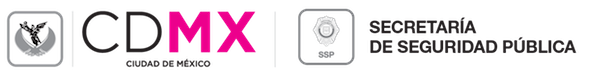 Inventario de Archivo de Trámite, de Concentración, Histórico, Baja Documental, Transferencia Primaria y Transferencia Secundaria

Son instrumentos de consulta que describen las series o expedientes de cada archivo, con el objeto de tener el debido control de los mismos, así como la eliminación de la documentación sin valor secundario.

Se registrará la información que permita su identificación, descripción y localización de los expedientes y series.
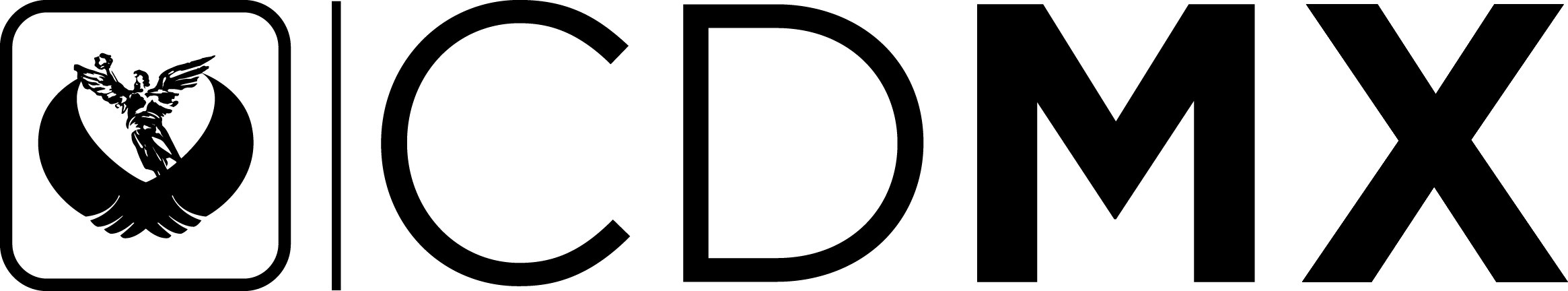 FO-SSP-07-DGMS-31 V1
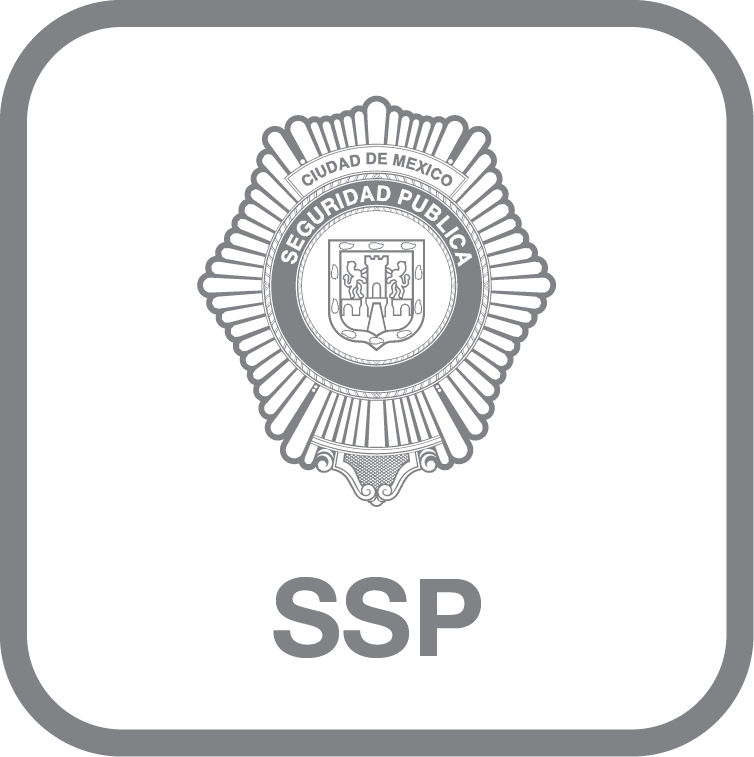 Secretaría de Seguridad Pública, Oficialía Mayor 
Comité Técnico Interno de Administración de Documentos
de la Secretaría de Seguridad Pública (COTECIAD-SSPU)
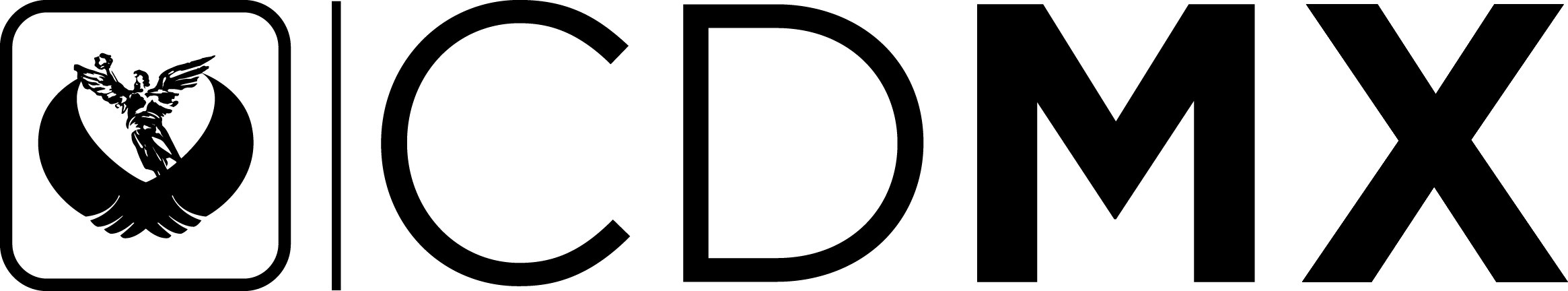 FO-SSP-07-DGMS-30 V1
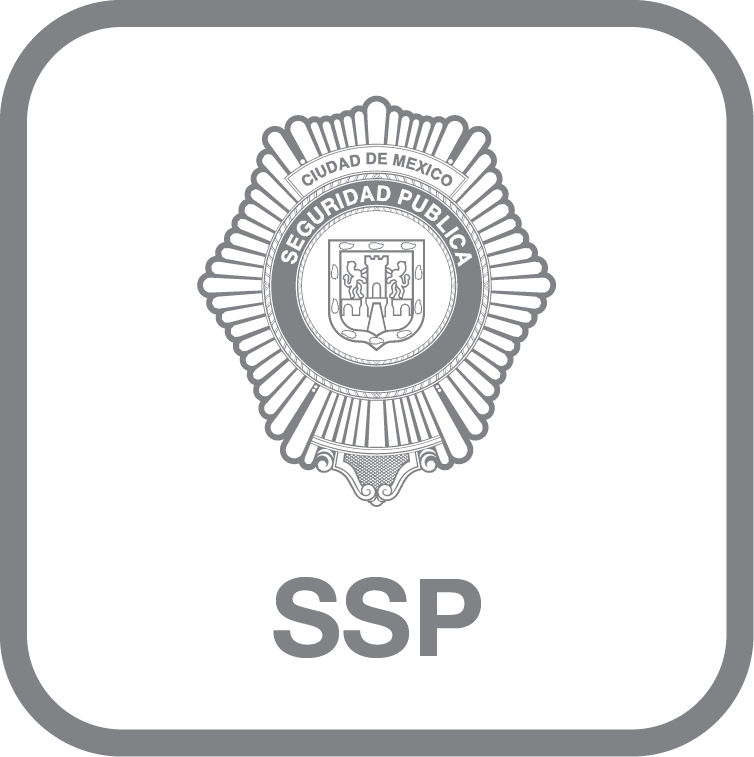 Secretaría de Seguridad Pública, Oficialía Mayor 
Comité Técnico Interno de Administración de Documentos
de la Secretaría de Seguridad Pública (COTECIAD-SSPU)
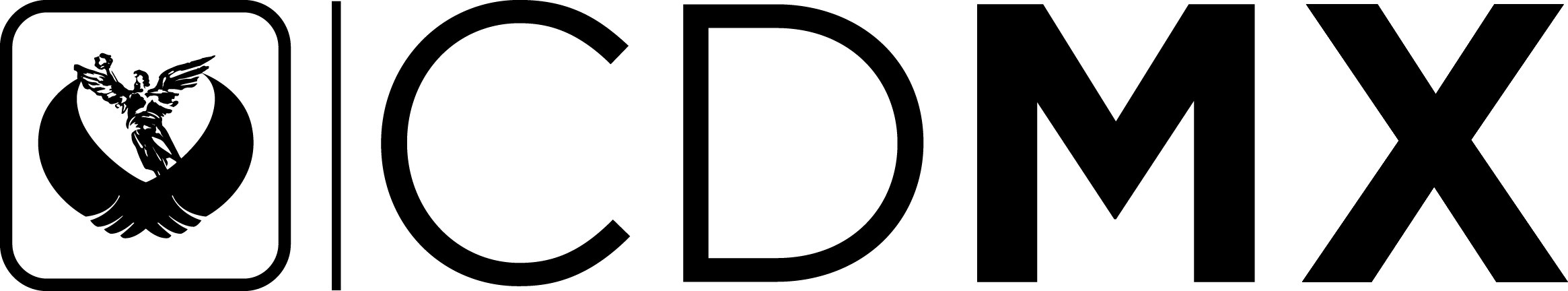 FO-SSP-07-DGMS-32 V1
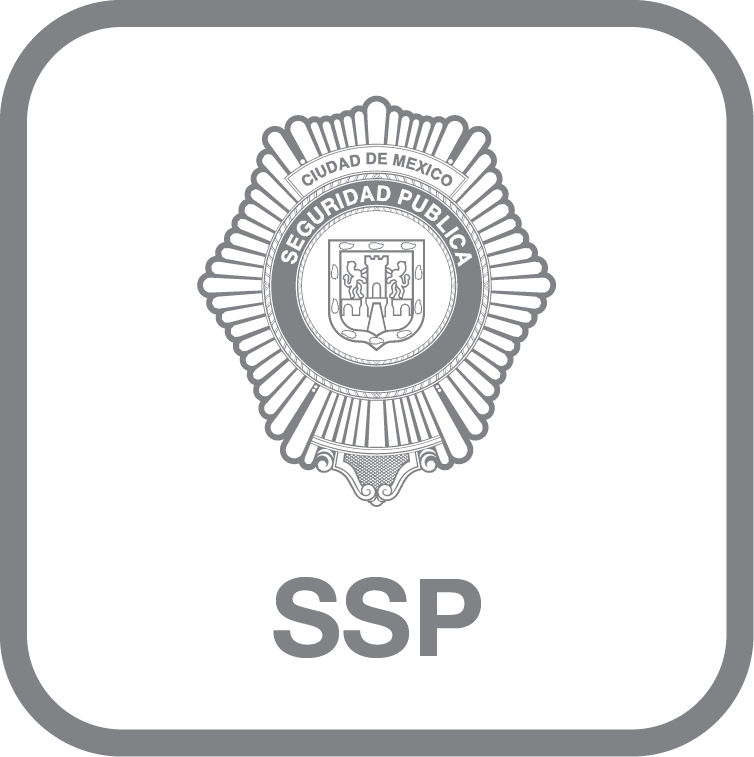 Secretaría de Seguridad Pública, Oficialía Mayor 
Comité Técnico Interno de Administración de Documentos
de la Secretaría de Seguridad Pública (COTECIAD-SSPU)
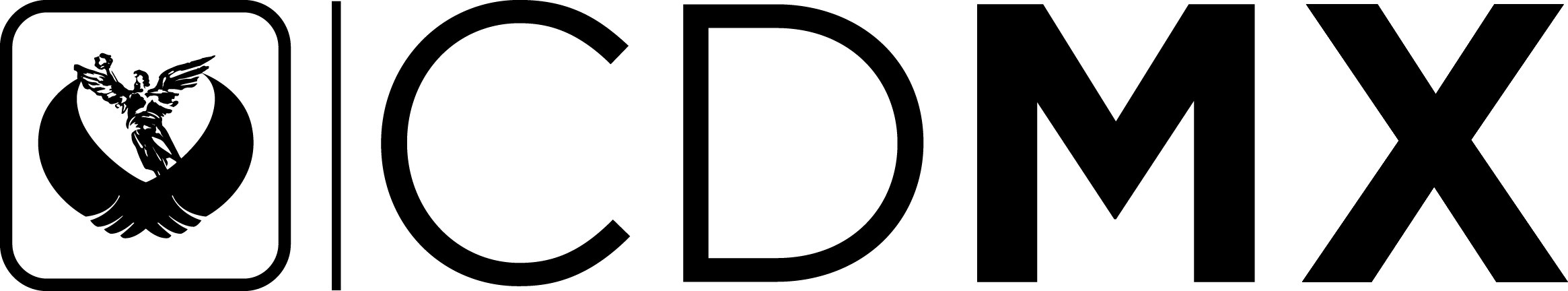 FO-SSP-07-DGMS-20 V2
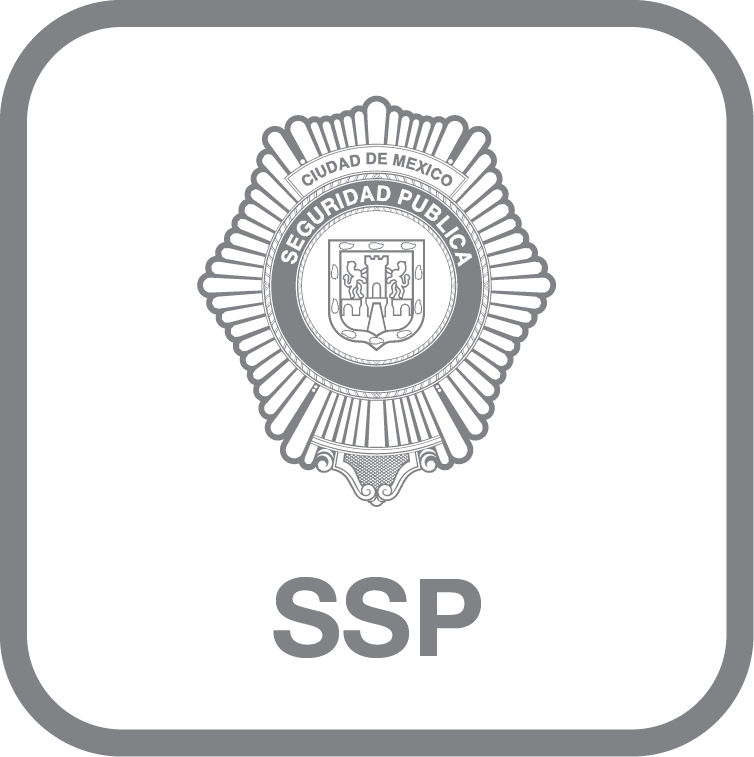 Secretaría de Seguridad Pública, Oficialía Mayor 
Comité Técnico Interno de Administración de Documentos
de la Secretaría de Seguridad Pública (COTECIAD-SSPU)
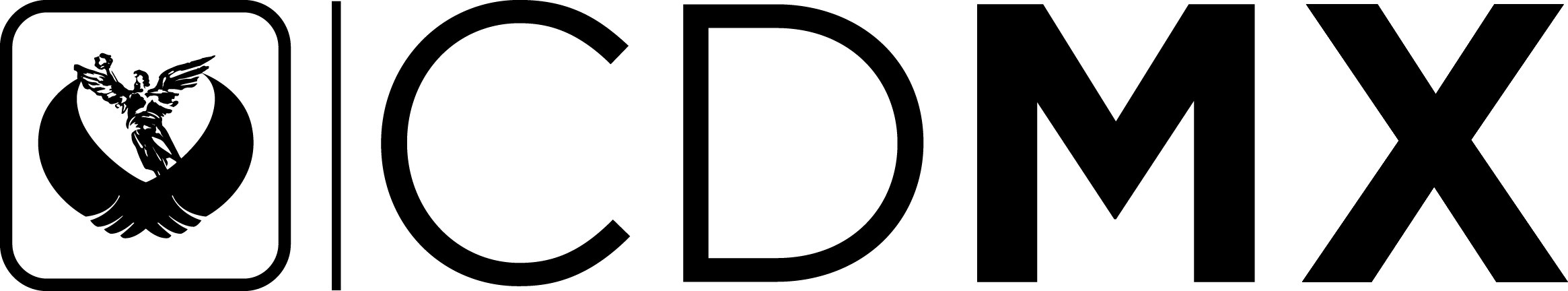 FO-SSP-07-DGMS-21 V2
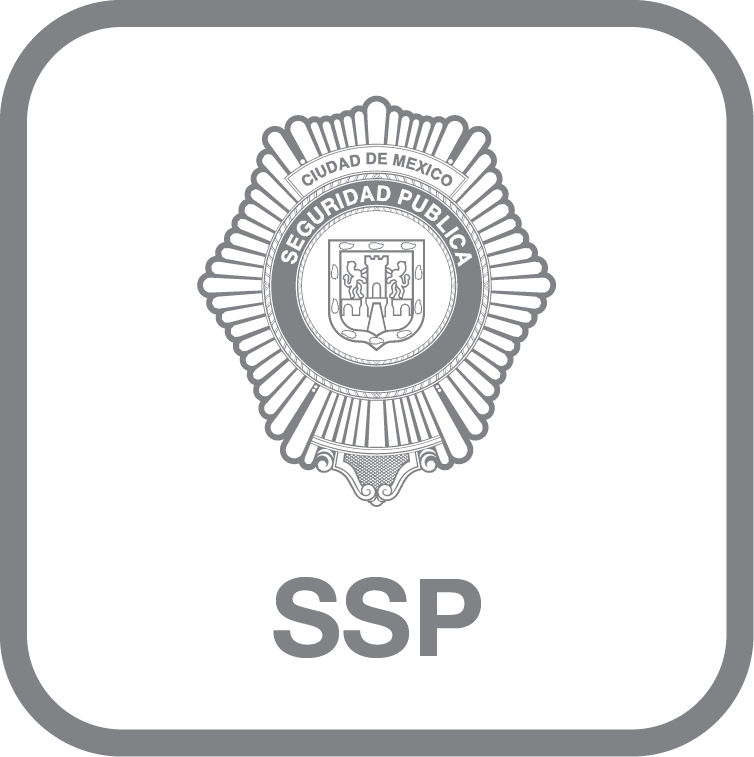 Secretaría de Seguridad Pública, Oficialía Mayor 
Comité Técnico Interno de Administración de Documentos
de la Secretaría de Seguridad Pública (COTECIAD-SSPU)
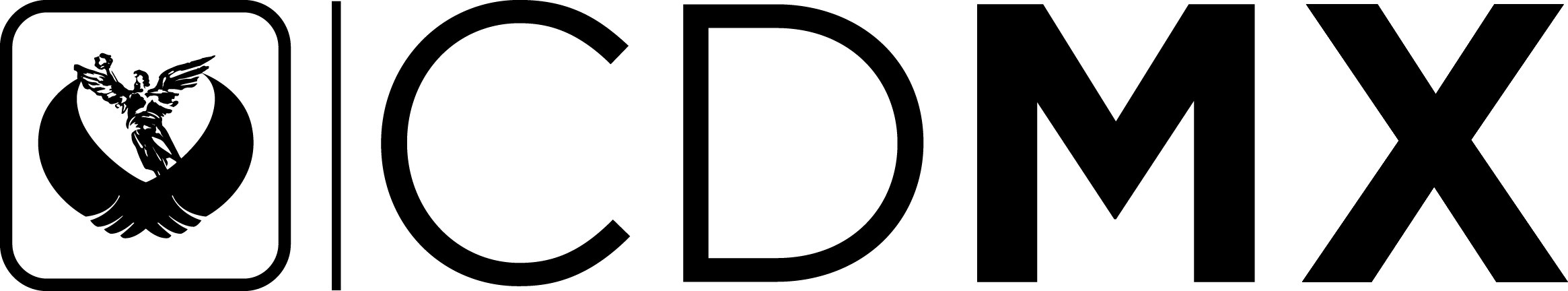 FO-SSP-07-DGMS-17 V2
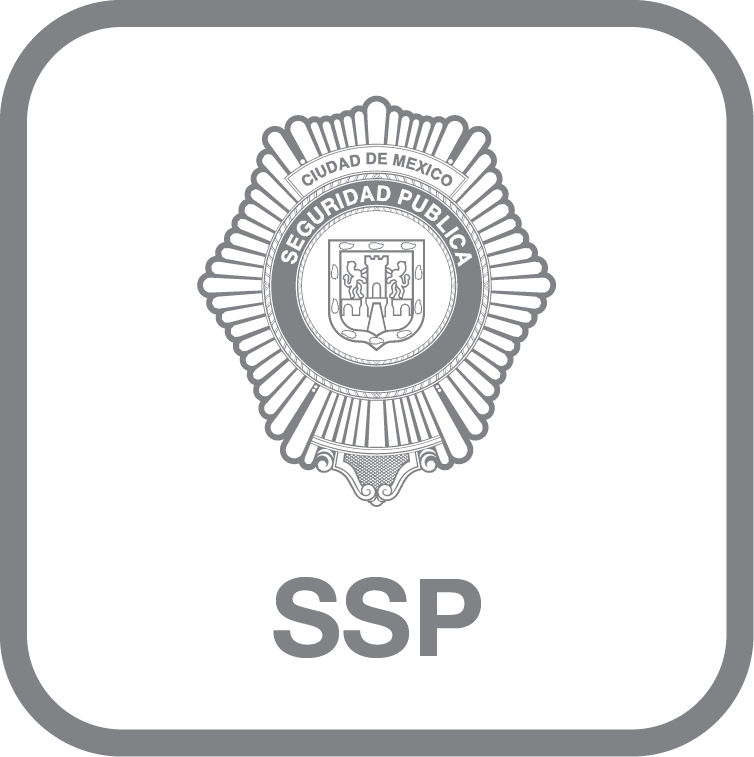 Secretaría de Seguridad Pública, Oficialía Mayor 
Comité Técnico Interno de Administración de Documentos
de la Secretaría de Seguridad Pública (COTECIAD-SSPU)
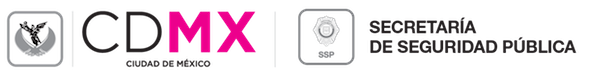 Controles de Préstamo de Expedientes y Estadística de Usuarios
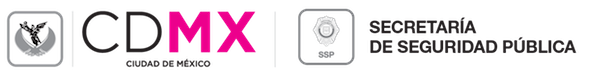 Controles de Conservación y Restauración de Documentos
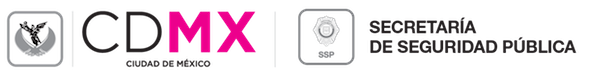 Guía General de Fondos de los Archivos Históricos
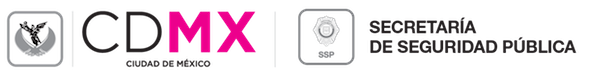 ¡Gracias, por 
su atención!


Jorge Alejandro Vélez Barrera
J.U.D. de Desarrollo Archivístico
Extensión: 7213 y 7147
juddesarrolloarchivistico@gmail.com